Evaluace pedagogického výkonu 2017/18 - doplněk
6. KD 17.12.2018
Martin Vokurka
Studijní oddělení
*
*
*
*
ÚTL – při započtení jen PP 2906 %, učí 97 % hodin VP, při započtení všech hodin by to činilo 83 %
SexÚ – podílí se na výuce Psychiatrie pro VL a na výuce NS
Geriatrická klinika – vysoké % díky přesunu výuky mezi ročníky, jinak by odpovídalo interním klinikám
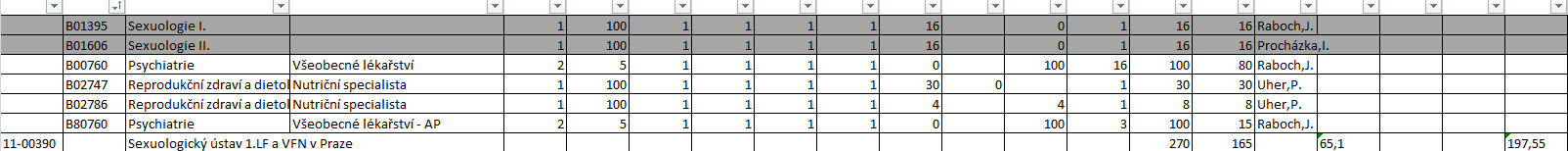 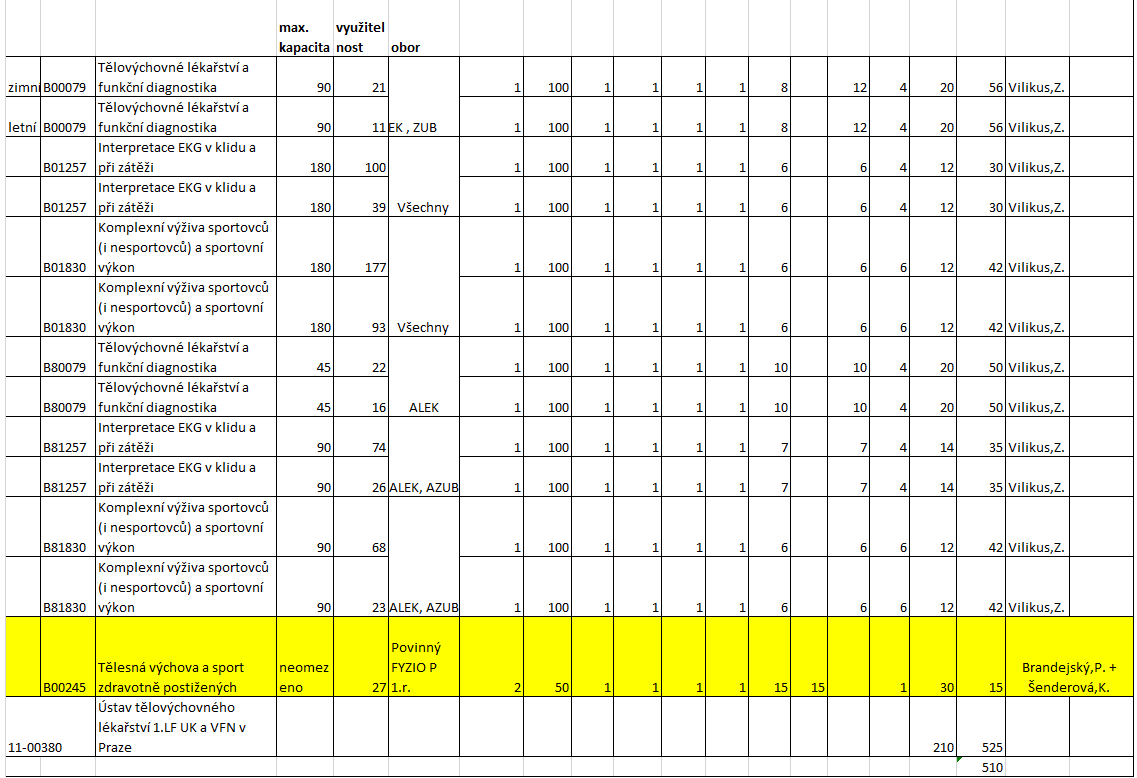